宣教关怀
阿爸天父，感谢祢感动教会里的年轻人，愿意奉献他们人生的黄金岁月，参与海外短期宣教。来自老越悦恩堂的郑颖莹委身两年、古晋三一堂的张孔馨委身一年、美里怀恩堂的黄学伟委身五个月。我们祈求主耶稣基督的复活大能充满他们，使他们能在未得之民中活出基督的
1/2
宣教关怀
形象。又恳求圣灵挑旺他们的属灵恩赐，能有效服事与关怀贫穷的社群。身在海外，基督徒很少的地区，他们不免感到孤单。求圣灵帮助郑颖莹、张孔馨、黄学伟，靠主常常喜乐，在孤单时深深感受到主耶稣的同在和爱，能刚强起来。奉主耶稣基督的名，阿们。
2/2
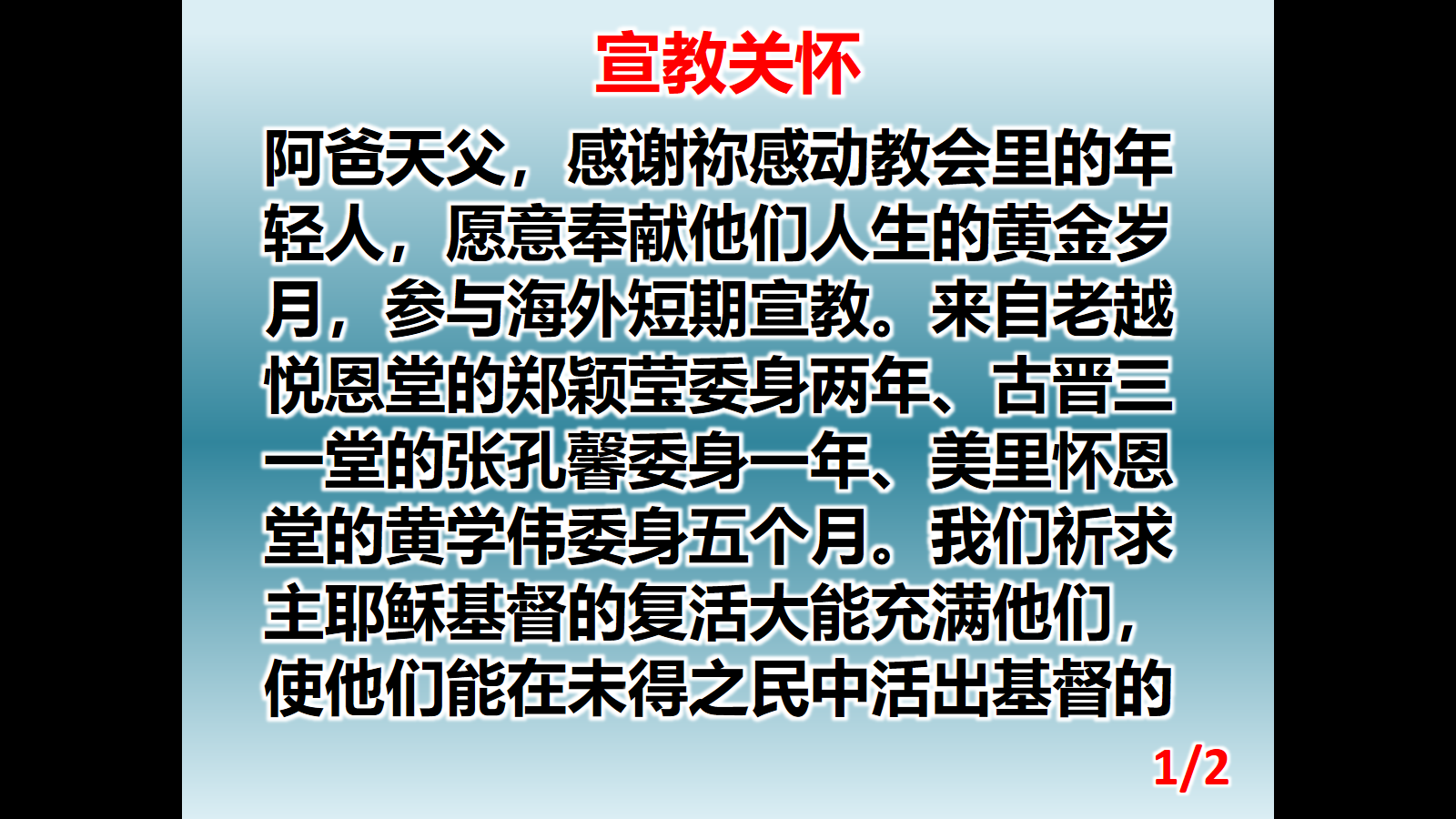 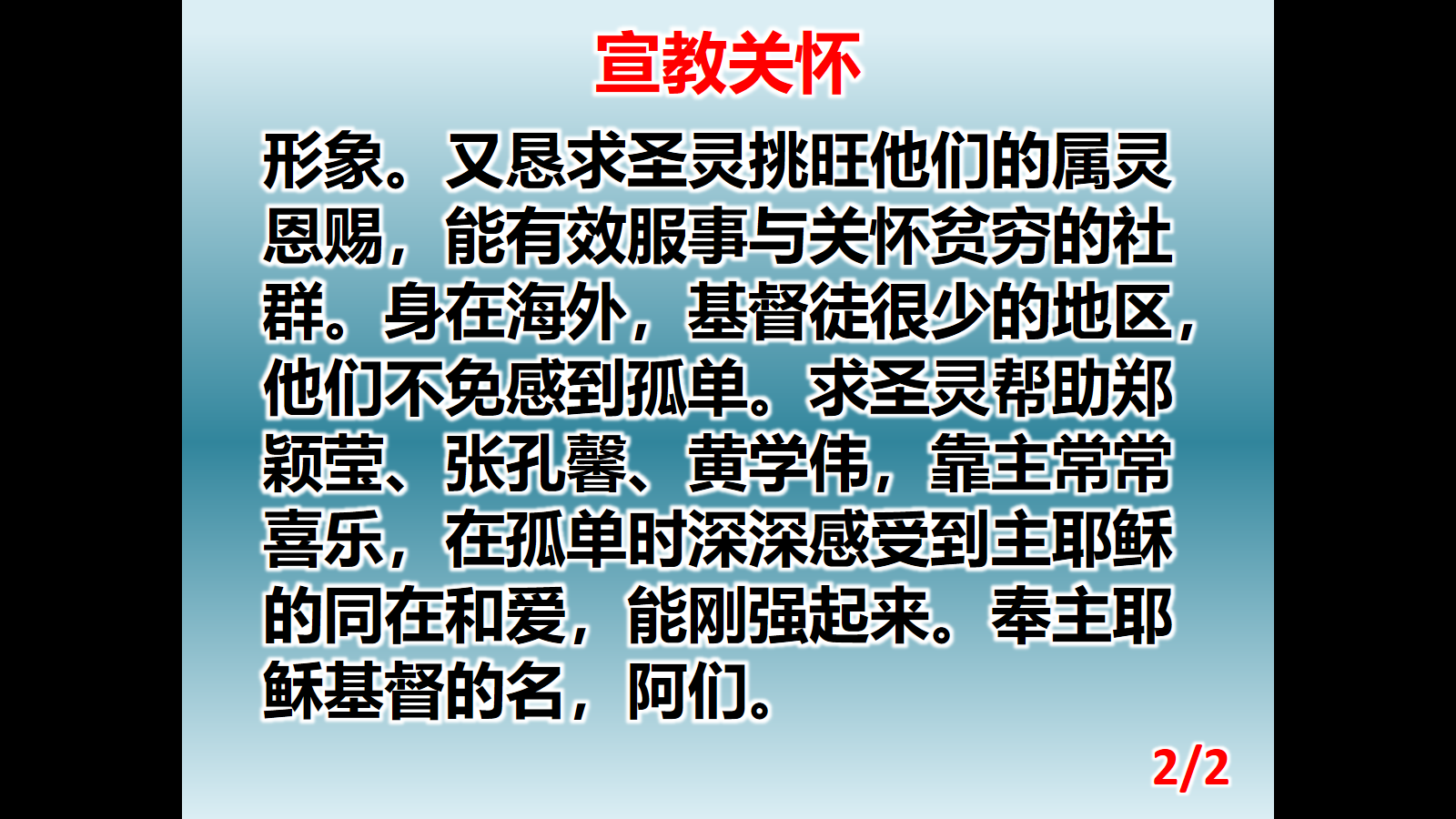